Electronic Supplementary Information (ESI) for
Mixed Addenda Polyoxometalate “Solutions” for Stationary Energy Storage
Harry D. Pratt III and Travis M. Anderson
Fig. S1 Infrared spectra of AP and BP
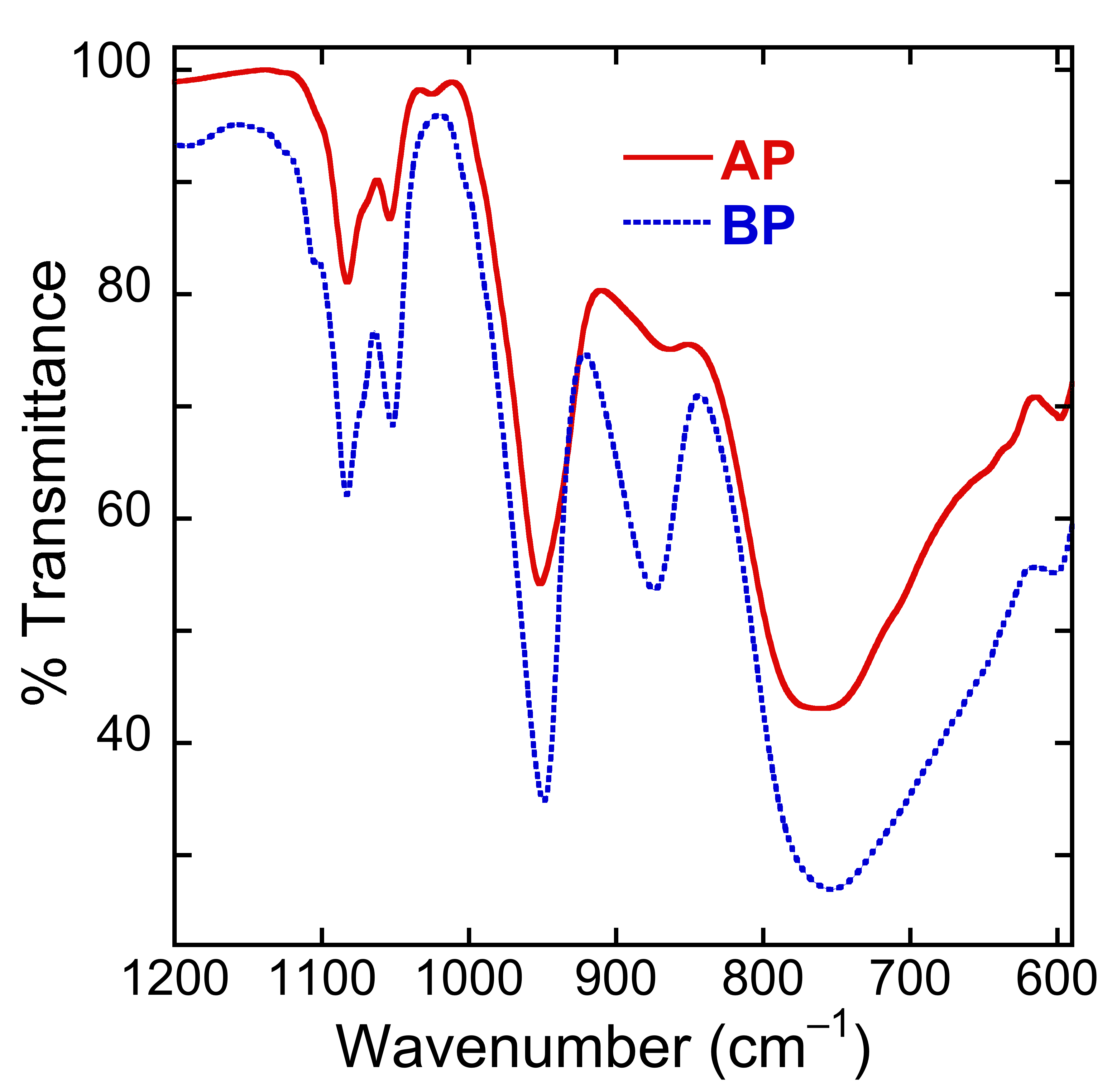 Fig. S2 CV of 20 mM AP using a glassy carbon working electrode and a scan rate of 50 mV/s of the isolated tungsten electrochemistry region
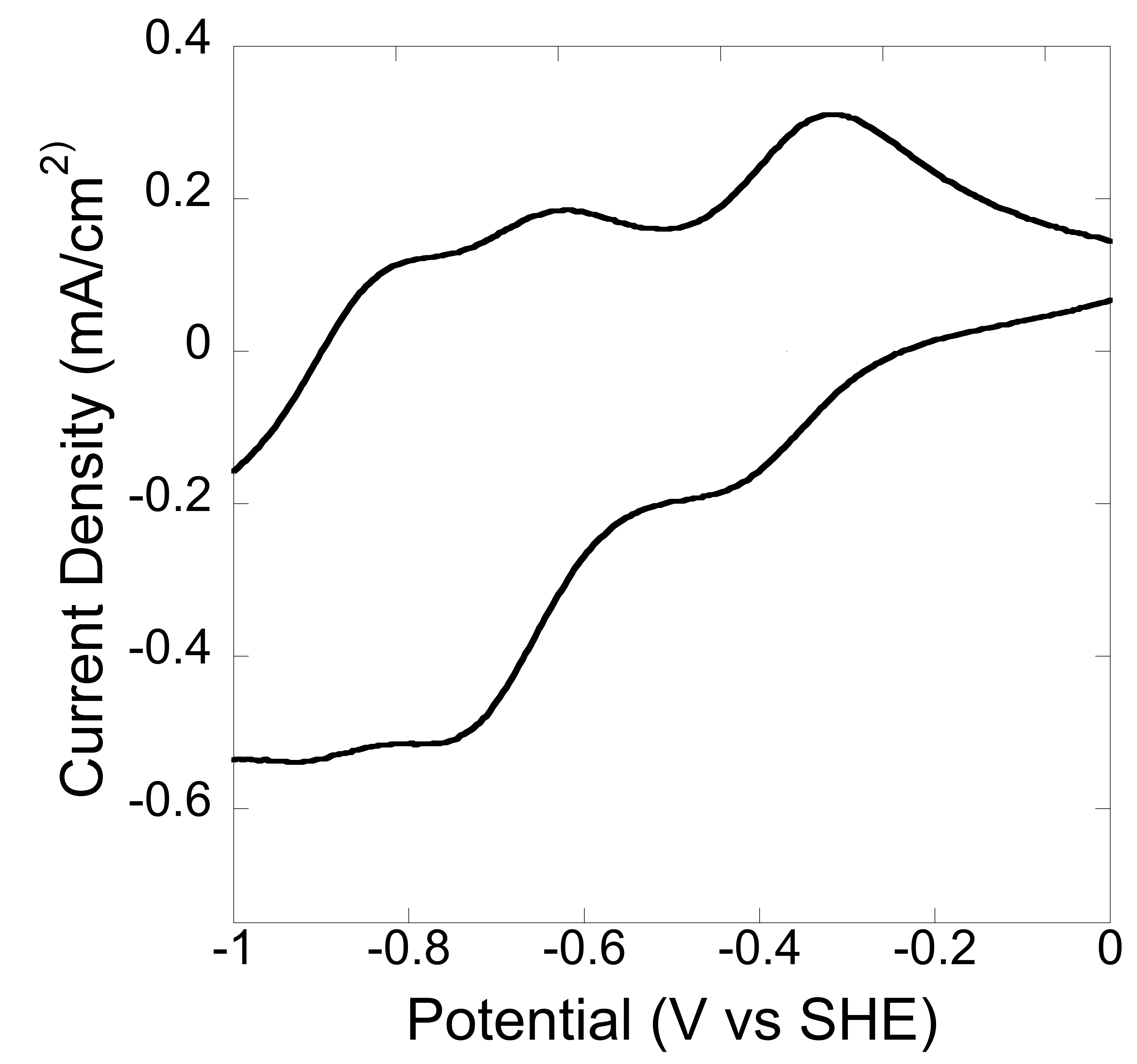 Fig. S3 31P NMR of freshly prepared AP (top) and AP that has been cycled 20 times (bottom)
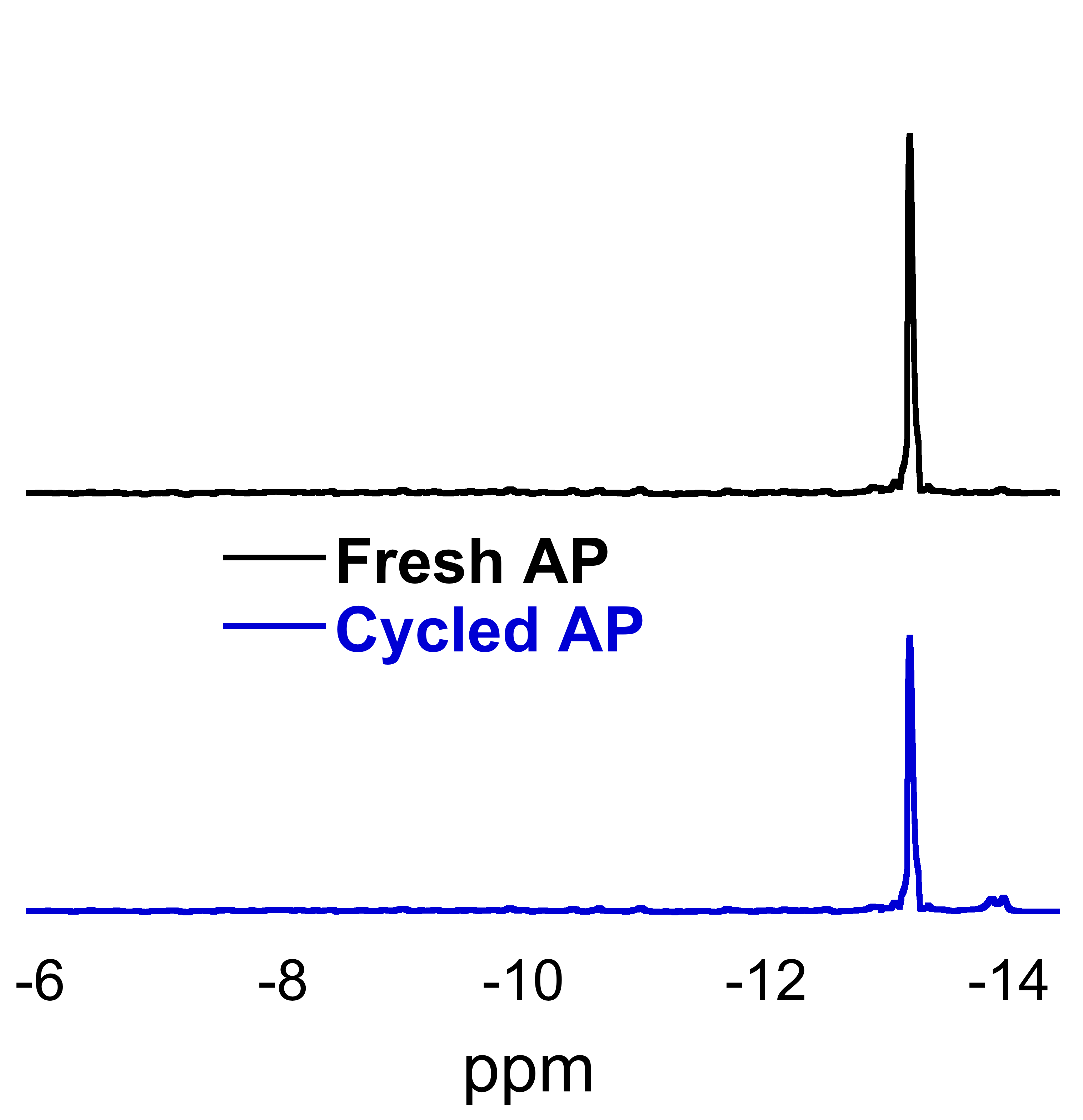 Fig. S4 Infrared spectra of AP and AP deposited on the GFD carbon-felt electrode
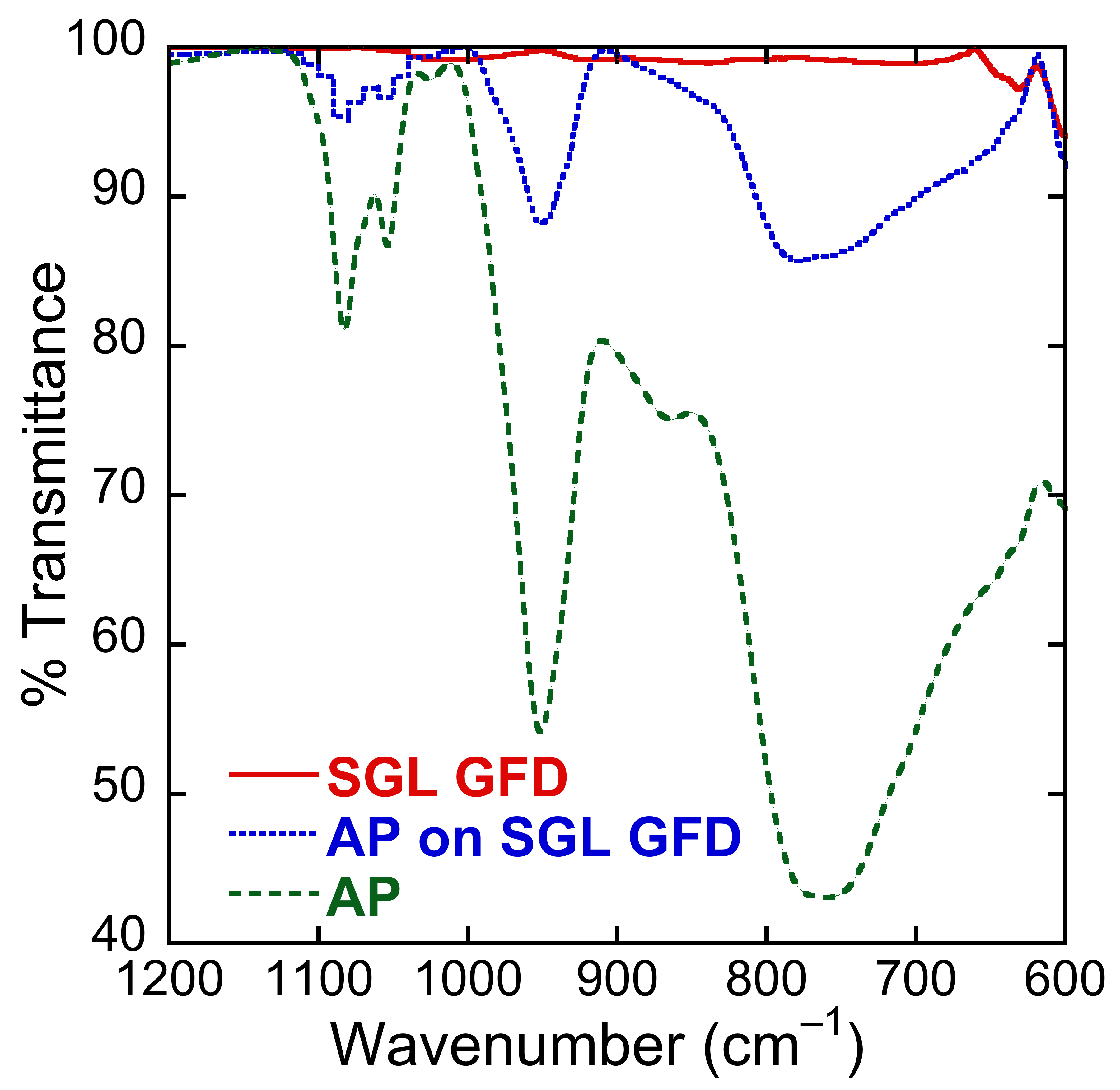